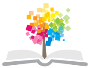 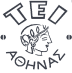 Ανοικτά Ακαδημαϊκά Μαθήματα στο ΤΕΙ Αθήνας
Επιστημονική Φωτογραφία (Θ)
Ενότητα 2: Στερεοσκοπική φωτογραφία - Αρχή λειτουργίας, Στερεοσκοπικές διατάξεις, Δημιουργία ζεύγους στερεοσκοπικών φωτογραφιών
Αθανάσιος Αραβαντινός
Τμήμα Φωτογραφίας και Οπτικοακουστικών Τεχνών
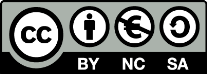 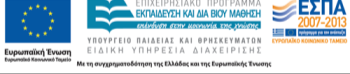 Ανθρώπινος Οφθαλμός - Κάμερα
1
Συγκριτικές αντιστοιχίεςΚάμερα – Ανθρώπινος Οφθαλμός
Κάμερα – φωτοευαίσθητο υλικό.
Φωτογραφικός Φακός.

Κλείστρο.
Διάφραγμα.
Φιλμ ή Φωτοστοιχείο.
Οφθαλμός – Εγκέφαλος.

Κερατοειδής – κρυσταλοειδής φακός.
Βλέφαρο.
Ίριδα.
Αμφιβληστροειδής.
2
3D – απεικόνιση 1/2
Η μέθοδος της απεικόνισης μιας σκηνής σε δισδιάστατα μέσα που με κατάλληλο όμως συνδυασμό μεταξύ τους και σε παρατήρηση με ειδικές οπτικές διατάξεις δημιουργεί στον παρατηρητή την ψευδαίσθηση του τρισδιάστατου.
3
3D – απεικόνιση 2/2
Παράλλαξη ανθρώπινης όρασης είναι η φαινομενική διαφοροποίηση των εικόνων που αντιστοιχούν στο κάθε ένα οφθαλμό ξεχωριστά εξ’ αιτίας της διαφορετικής γεωμετρικής τους θέσης στο ανθρώπινο σώμα.
4
Ιστορική αναδρομή στερεοσκοπίας 1/2
280 π.Χ. Ευκλείδης, ‘Πραγματεία στην Οπτική’.
1484 Leonardo Da Vinci, ανάγλυφο ανθρώπινης όρασης.
1613 Francois Aguillonius, Διοφθάλμια όραση.
1838 Charles Wheatstone, 1ο ανακλαστικό στερεοσκόπιο.
1839 Daguerre, Henry Fox Talbot, ανακάλυψη φωτογραφικής μεθόδου.
5
Ιστορική αναδρομή στερεοσκοπίας 2/2
1844 Sir David Brewster, 1ο Διαθλαστικό στερεοσκόπιο.
1850 – 1880 Χρυσή Περίοδος Στερεοσκοπίας.
1839 Ίδρυση της : London Stereoscopic Society.
1940 Αναβίωση Στερεοσκοπίας.
1952 1η Τρισδιάστατη κινηματογραφική ταινία (L.A. USA).
6
Μονοοπτικά κριτήρια
Προσαρμογή οφθαλμού.
Φαινομενικό μέγεθος αντικειμένου.
Φωτοσκίαση εξωτερικής του επιφάνειας.
Επικάλυψη από γειτονικά αντικείμενα.
Οριζόντια κίνηση οπτικού άξονα οφθαλμού.
Εκτίμηση απόστασης θέματος από οφθαλμό.
Γεωμετρική προοπτική.
7
Διοπτικά κριτήρια
Το φαινόμενο της παράλλαξης.

Η ύπαρξη της διακορικής απόστασης των ανθρώπινων οφθαλμών:  6.5 cm.
8
Αρχή λειτουργίας 3D
9
Τρισδιάστατη απεικόνισηΔύο οφθαλμοί – ένας εγκέφαλος
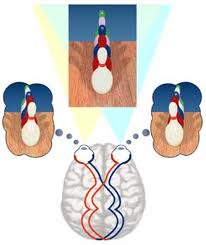 10
Τα τρία «διακριτά» στάδια της στερεοσκοπίας
Λήψη στερεοσκοπικών εικόνων (Shooting).
Διαχείριση στερεοσκοπικών εικόνων (Mounting).
Παρατήρηση στερεοσκοπικών εικόνων (Viewing).
11
Φωτογραφικός εξοπλισμός
Στέρεο – Κάμερα.
Διάταξη με διαχωριστή δέσμης.
Χρήση δύο συγχρονισμένων φωτογραφικών μηχανών ταυτόχρονης λήψης.
Διαδοχικές λήψεις από μια φωτογραφική μηχανή.
12
Στέρεο Κάμερες
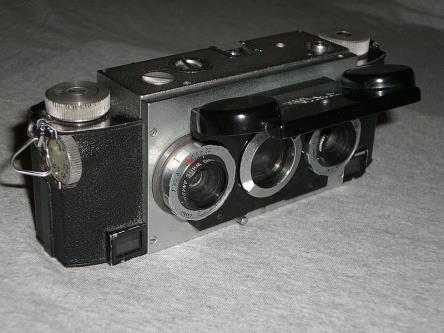 “Stereo Realist”, από Morven διαθέσιμο με άδεια CC BY-SA 2.5
home.comcast.net
13
Διαχωριστής εισερχόμενης δέσμης
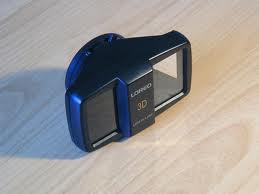 seawood.com
14
Συγχρονισμένες, ανεξάρτητες φωτογραφικές μηχανές
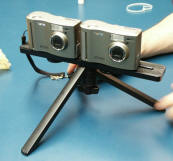 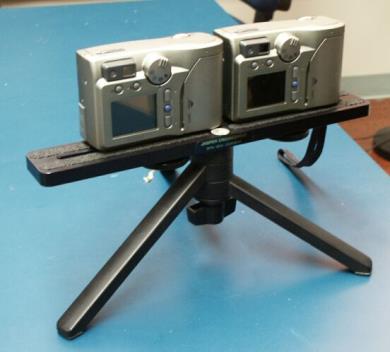 evl.uic.edu
15
Συγχρονισμένες, ανεξάρτητες φωτογραφικές μηχανές
ledametrix.com
16
Μια φωτογραφική μηχανή, δυο διαδοχικές λήψεις
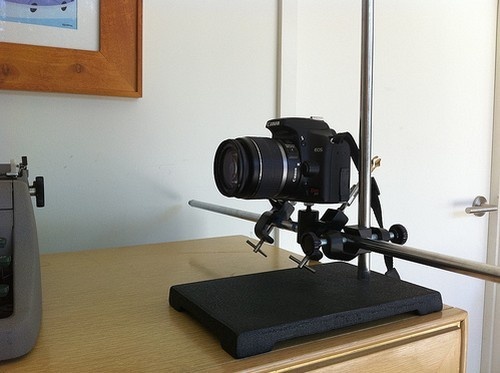 17
Αρχές στερεοφωτογράφησης
Στερεοσκοπική βάση το 1/30 της πιο κοντινής απόστασης από το θέμα.
Οπτικοί άξονες φωτογραφικών φακών αυστηρά παράλληλοι μεταξύ τους.
Μετακίνηση χωρίς κατακόρυφη παράλλαξη.
Δημιουργία μεγάλου βάθους πεδίου.
Απόλυτη σταθερότητα στο θέμα.
Σταθερή απόσταση, όχι διαφορά κλίμακας.
18
Στερεοσκοπική Βάση «Ο νόμος του 1/30» 1/3
Υπερεστιακό σημείο: Το κοντινότερο σημείο του χώρου που απεικονίζεται με ευκρίνεια όταν ο φωτογραφικός φακός είναι εστιασμένος στο άπειρο.

Ο ανθρώπινος οφθαλμός με εστίαση στο άπειρο μπορεί να αντιλαμβάνεται αντικείμενα καλά εστιασμένα τα οποία όμως βρίσκονται σε απόσταση 2m και μακρύτερα.
19
Στερεοσκοπική Βάση «Ο νόμος του 1/30» 2/3
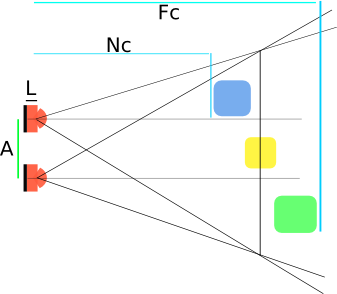 binocularity.org
20
Στερεοσκοπική Βάση «Ο νόμος του 1/30» 3/3
Ισχύει : Α / Νc = 0.065 m / 2 m

δηλαδή : Α / Νc = 1 / 30

Παράδειγμα: για ελάχιστη απόσταση στα 6m η στερεοσκοπική βάση υπολογίζεται σε 600cm / 30 = 20cm.
21
Ζεύγη Στερεοσκοπικών φωτογραφιών 1/3
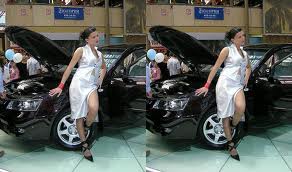 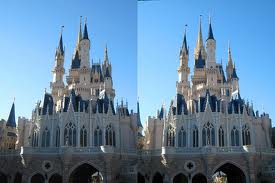 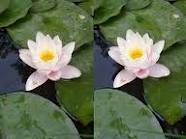 22
Ζεύγη Στερεοσκοπικών φωτογραφιών 2/3
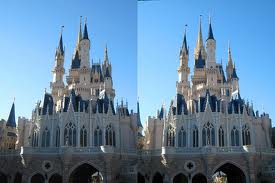 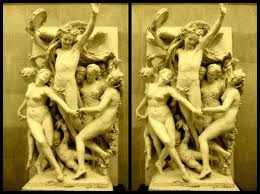 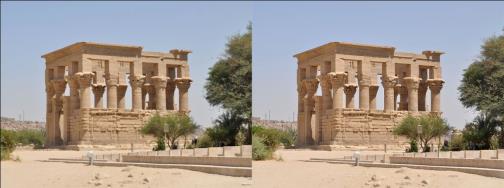 23
Ζεύγη Στερεοσκοπικών φωτογραφιών 3/3
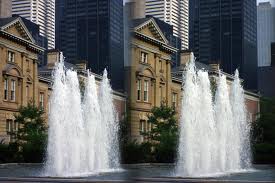 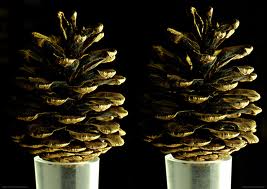 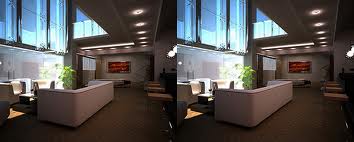 24
Στερεοσκοπική παρατήρηση
Απαιτείται από τον ανθρώπινο παρατηρητή η ουσιαστική αποσύνδεση των εξής δύο ανεξάρτητων (;) μηχανισμών.

ΠΡΟΣΑΡΜΟΓΗ ΟΦΘΑΛΜΩΝ για κοντινή όραση (εστίαση κοντά).
ΣΥΓΚΛΙΣΗ ΟΠΤΙΚΩΝ ΑΞΟΝΩΝ για μακρινή όραση (παράλληλοι άξονες).
25
Μέθοδοι παρουσίασης και θέασης στερεοφωτογραφιών
Στερεοσκόπιο (Ανακλαστικό).
Στερεοσκόπιο (Διαθλαστικό).
Στερεοσκοπική προβολή με πολωτικά φίλτρα (Διάταξη προβολής, Επιλογή οθόνης, Συνδυασμός Διαφανειών, Κατανομή θέσεων σε θεατές).
26
Ζεύγη συσκευών προβολής
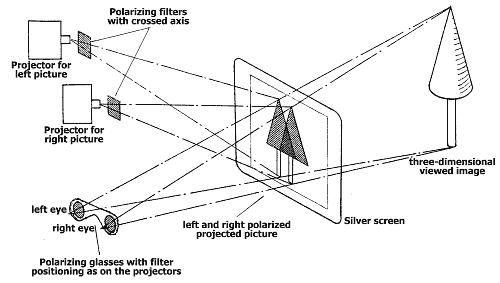 projectorcentral.com
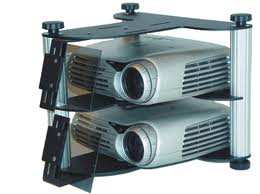 stereoscopy.com
stereo3d.com
27
Δια δραστικές οθόνεςΈγχρωμα – Πολωτικά φίλτρα
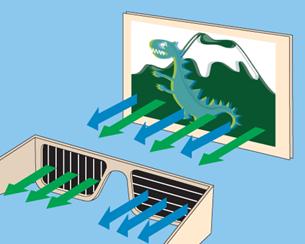 animationoptions.com
28
Lenticular Οθόνες
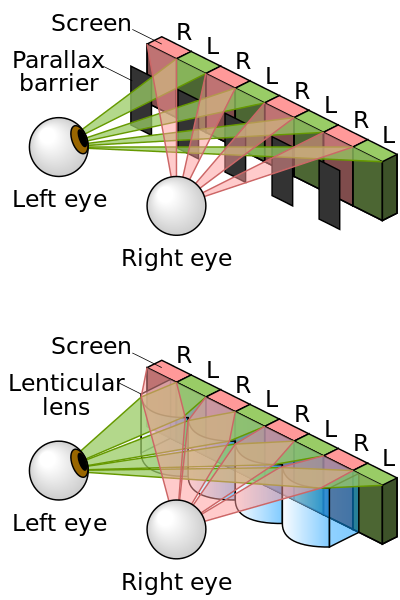 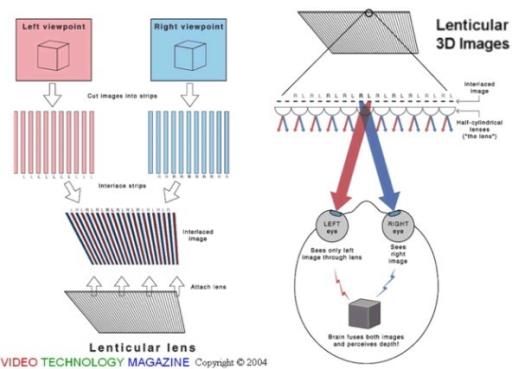 cafecomdesenho.com
“Parallax barrier vs lenticular screen”, από Cmglee διαθέσιμο με άδεια CC BY-SA 3.0
29
Τρισδιάστατη παρουσίαση
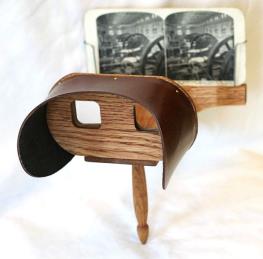 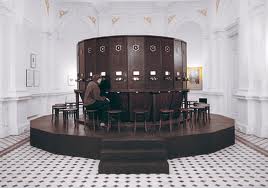 fotoplastikon.stereos.pl
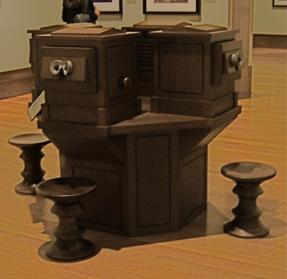 “Holmes stereoscope”, από Liftarn διαθέσιμο ως κοινό κτήμα
kb.eurovr-association.org
“Leap Into the Void”, από Michael Buitron photos διαθέσιμο με άδεια CC BY-NC-SA 3.0
30
Στερεοσκοπική προβολή
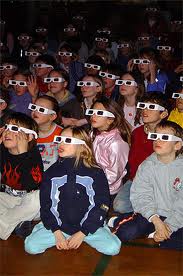 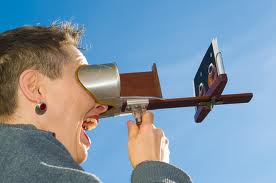 tn01.blogspot.gr
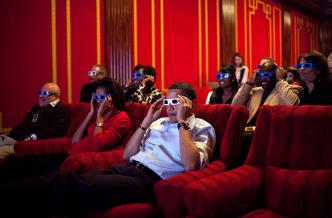 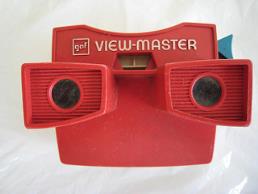 “Obama-3d-view”, από Americasroof διαθέσιμο ως κοινό κτήμα
“ViewMaster”, από Deiby διαθέσιμο με άδεια CC BY 2.0
31
Εφαρμογές εικονικής πραγματικότητας
Φωτογραμμετρία (Τοπογραφία, Αρχιτεκτονική).
Ιατρική (π.χ. Στέρεο – Ακτινογραφίες).
Εκπαίδευση (π.χ. Στέρεο – Χημεία).
Μικροσκοπία.
Στέρεο – Ραδιογραφίες.
Αυτό Στερεοσκοπία (Lenticular).
32
Στερεοσκοπική Pinhole camera
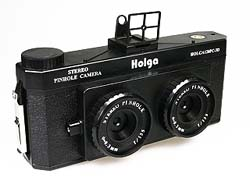 goods.ruten.com.tw
freestylephoto.biz
33
Στερεοσκοπικές Ενώσεις
The Stereoscopy Society
  London (United Kingdom), 1893
  www. Stereoscopicsociety.org.uk

International Stereoscopic Union (ISU)
  Zurich (Switzerland), 1975
  www.isu3d.org
34
Integral Photography (IP)Gabriel Lippmann (1908)
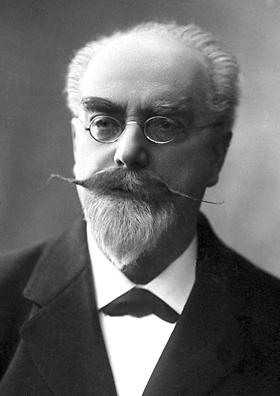 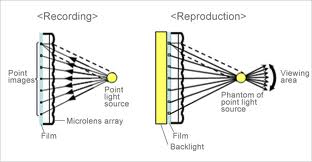 “Gabriel Lippmann2”, από Pieter Kuiper διαθέσιμο ως κοινό κτήμα
35
Integral Photography (IP)
Πρόκειται για φωτογράφιση μέσω σειριακής διάταξης από μικροσκοπικούς φακούς (0.02 – 1.00mm) όπου το φωτοευαίσθητο υλικό βρίσκεται στο κοινό εστιακό επίπεδό τους.
Η αναπαράσταση πραγματοποιείται μέσω του ίδιου ακριβώς συστήματος των μίκρο φακών με φωτισμό από πίσω και επιτυγχάνεται έτσι η παράλλαξη της θεματολογίας.
36
3D - New York 2010(Paul Aaron Johnson)
ny3d.org
37
Βιβλιογραφία
STEREOSCOPIC PHOTOGRAPHY, Arthur W. Judge, Chapman & Hall LTD, 1950.
MAGIC IMAGES, A Handbook of Stereo Photography, G. R. Ogram 2001, Stafford.
3D DISPLAY SYSTEMS, Nick Holliman, University of Durham, 2005.
38
Τέλος Ενότητας
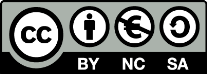 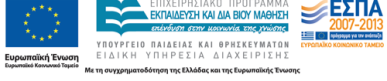 Σημειώματα
Σημείωμα Αναφοράς
Copyright Τεχνολογικό Εκπαιδευτικό Ίδρυμα Αθήνας, Αθανάσιος Αραβαντινός 2014. Αθανάσιος Αραβαντινός. «Επιστημονική Φωτογραφία (Θ). Ενότητα 2: Στερεοσκοπική φωτογραφία - Αρχή λειτουργίας, Στερεοσκοπικές διατάξεις, Δημιουργία ζεύγους στερεοσκοπικών φωτογραφιών». Έκδοση: 1.0. Αθήνα 2014. Διαθέσιμο από τη δικτυακή διεύθυνση: ocp.teiath.gr.
Σημείωμα Αδειοδότησης
Το παρόν υλικό διατίθεται με τους όρους της άδειας χρήσης Creative Commons Αναφορά, Μη Εμπορική Χρήση Παρόμοια Διανομή 4.0 [1] ή μεταγενέστερη, Διεθνής Έκδοση.  Εξαιρούνται τα αυτοτελή έργα τρίτων π.χ. φωτογραφίες, διαγράμματα κ.λ.π., τα οποία εμπεριέχονται σε αυτό. Οι όροι χρήσης των έργων τρίτων επεξηγούνται στη διαφάνεια «Επεξήγηση όρων χρήσης έργων τρίτων». 
Τα έργα για τα οποία έχει ζητηθεί και δοθεί άδεια αναφέρονται στο «Σημείωμα Χρήσης Έργων Τρίτων».
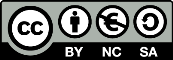 [1] http://creativecommons.org/licenses/by-nc-sa/4.0/ 
Ως Μη Εμπορική ορίζεται η χρήση:
που δεν περιλαμβάνει άμεσο ή έμμεσο οικονομικό όφελος από την χρήση του έργου, για το διανομέα του έργου και αδειοδόχο
που δεν περιλαμβάνει οικονομική συναλλαγή ως προϋπόθεση για τη χρήση ή πρόσβαση στο έργο
που δεν προσπορίζει στο διανομέα του έργου και αδειοδόχο έμμεσο οικονομικό όφελος (π.χ. διαφημίσεις) από την προβολή του έργου σε διαδικτυακό τόπο
Ο δικαιούχος μπορεί να παρέχει στον αδειοδόχο ξεχωριστή άδεια να χρησιμοποιεί το έργο για εμπορική χρήση, εφόσον αυτό του ζητηθεί.
Επεξήγηση όρων χρήσης έργων τρίτων
Δεν επιτρέπεται η επαναχρησιμοποίηση του έργου, παρά μόνο εάν ζητηθεί εκ νέου άδεια από το δημιουργό.
©
διαθέσιμο με άδεια CC-BY
Επιτρέπεται η επαναχρησιμοποίηση του έργου και η δημιουργία παραγώγων αυτού με απλή αναφορά του δημιουργού.
διαθέσιμο με άδεια CC-BY-SA
Επιτρέπεται η επαναχρησιμοποίηση του έργου με αναφορά του δημιουργού, και διάθεση του έργου ή του παράγωγου αυτού με την ίδια άδεια.
διαθέσιμο με άδεια CC-BY-ND
Επιτρέπεται η επαναχρησιμοποίηση του έργου με αναφορά του δημιουργού. 
Δεν επιτρέπεται η δημιουργία παραγώγων του έργου.
διαθέσιμο με άδεια CC-BY-NC
Επιτρέπεται η επαναχρησιμοποίηση του έργου με αναφορά του δημιουργού. 
Δεν επιτρέπεται η εμπορική χρήση του έργου.
Επιτρέπεται η επαναχρησιμοποίηση του έργου με αναφορά του δημιουργού.
και διάθεση του έργου ή του παράγωγου αυτού με την ίδια άδεια
Δεν επιτρέπεται η εμπορική χρήση του έργου.
διαθέσιμο με άδεια CC-BY-NC-SA
διαθέσιμο με άδεια CC-BY-NC-ND
Επιτρέπεται η επαναχρησιμοποίηση του έργου με αναφορά του δημιουργού.
Δεν επιτρέπεται η εμπορική χρήση του έργου και η δημιουργία παραγώγων του.
διαθέσιμο με άδεια 
CC0 Public Domain
Επιτρέπεται η επαναχρησιμοποίηση του έργου, η δημιουργία παραγώγων αυτού και η εμπορική του χρήση, χωρίς αναφορά του δημιουργού.
Επιτρέπεται η επαναχρησιμοποίηση του έργου, η δημιουργία παραγώγων αυτού και η εμπορική του χρήση, χωρίς αναφορά του δημιουργού.
διαθέσιμο ως κοινό κτήμα
χωρίς σήμανση
Συνήθως δεν επιτρέπεται η επαναχρησιμοποίηση του έργου.
Διατήρηση Σημειωμάτων
Οποιαδήποτε αναπαραγωγή ή διασκευή του υλικού θα πρέπει να συμπεριλαμβάνει:
το Σημείωμα Αναφοράς
το Σημείωμα Αδειοδότησης
τη δήλωση Διατήρησης Σημειωμάτων
το Σημείωμα Χρήσης Έργων Τρίτων (εφόσον υπάρχει)
μαζί με τους συνοδευόμενους υπερσυνδέσμους.
Χρηματοδότηση
Το παρόν εκπαιδευτικό υλικό έχει αναπτυχθεί στo πλαίσιo του εκπαιδευτικού έργου του διδάσκοντα.
Το έργο «Ανοικτά Ακαδημαϊκά Μαθήματα στο ΤΕΙ Αθηνών» έχει χρηματοδοτήσει μόνο την αναδιαμόρφωση του εκπαιδευτικού υλικού. 
Το έργο υλοποιείται στο πλαίσιο του Επιχειρησιακού Προγράμματος «Εκπαίδευση και Δια Βίου Μάθηση» και συγχρηματοδοτείται από την Ευρωπαϊκή Ένωση (Ευρωπαϊκό Κοινωνικό Ταμείο) και από εθνικούς πόρους.
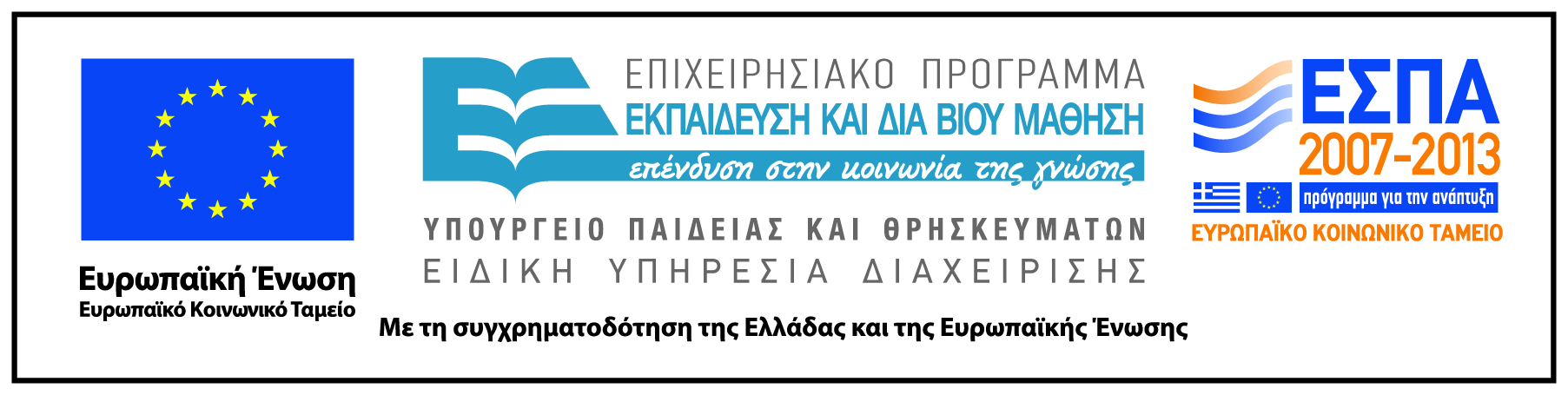